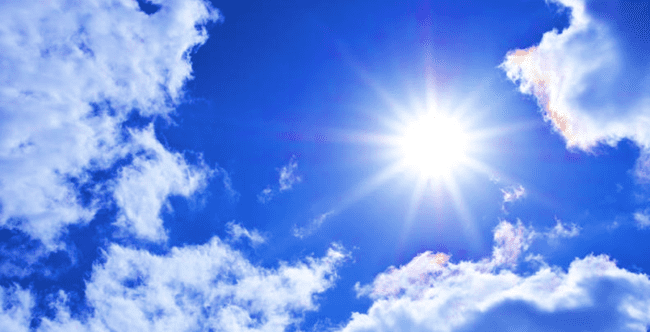 সবাইকে শুভেচ্ছা
মুহাম্মদ দেলোয়ার হোসেন
সহকারী শিক্ষক
চর হাসাদিয়া সরকারি প্রাথমিক বিদ্যালয়
সদর, ময়মনসিংহ
E-mail: mdelowar25@gmail.com
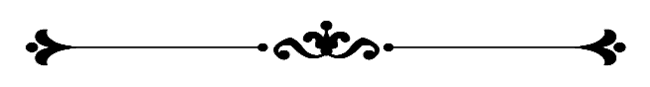 শ্রেণি-পঞ্চম
বিষয়-প্রাথমিক বিজ্ঞান
অধ্যায়- ১১ (আবহাওয়া ও জলবায়ু)
পাঠের শিরোনাম-  বিরূপ আবহাওয়া (তাপদাহ ও শৈত্যপ্রবাহ)
সময়ঃ ৪০ মিনিট।
তাপদাহ ও শৈত্যপ্রবাহের কারণে
তারা কেন এমন করছে?
কেন এমন হচ্ছে?
ছবিগুলোর এমন চিত্র কখন দেখা যায়?
শীত ও গরমের সময়
বিরূপ আবহাওয়ার কারণে
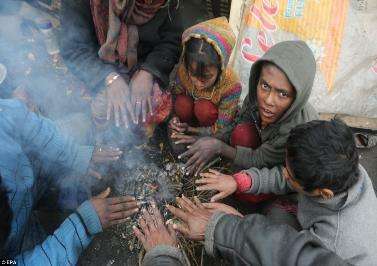 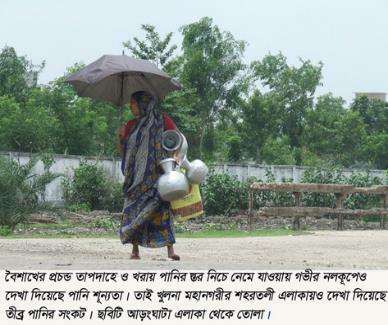 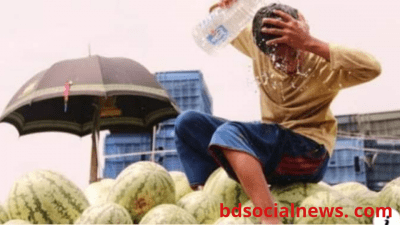 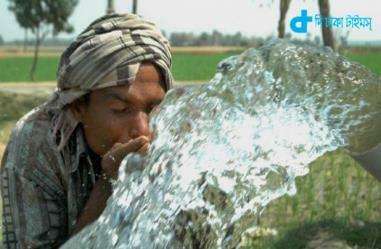 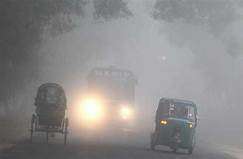 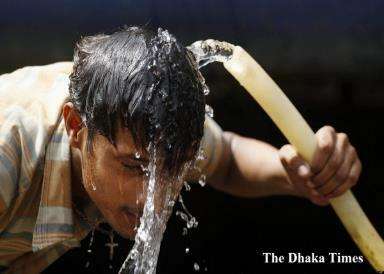 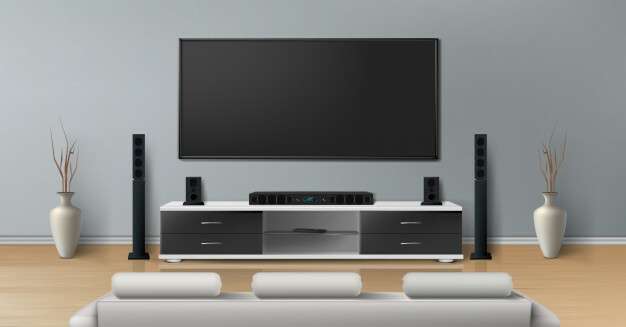 বিরূপ আবহাওয়া
আজকের পাঠ
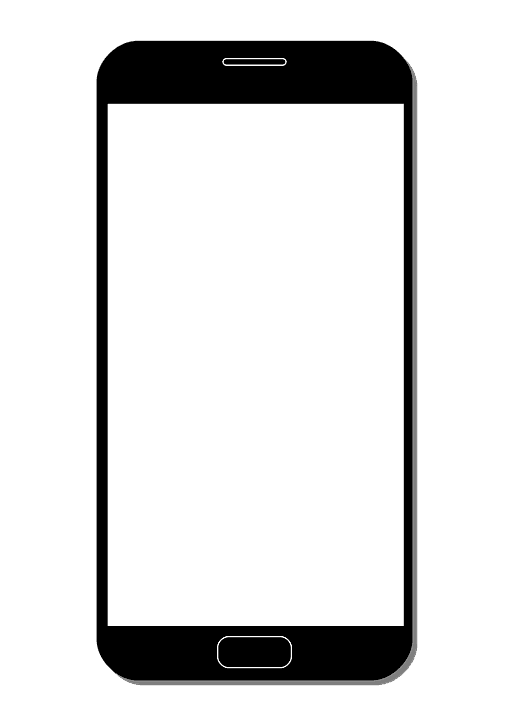 শিখনফল
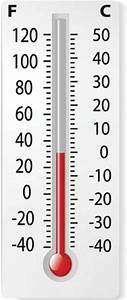 এই পাঠ শেষে শিক্ষার্থীরা.....
     ১৩.৩.৪:তাপদাহ সম্পর্কে বলতে পারবে।
১৩.৩.৫: শৈত্যপ্রবাহ সম্পর্কে বলতে পারবে।
তাপ
তাপদাহ
দাহ
গরম বা উষ্ণতা
জ্বলন বা দহন
অতি গরম আবহাওয়ার দীর্ঘস্থায়ী অবস্থাই হলো তাপদাহ।
নিচের চিত্রটি ভালভাবে পর্যবেক্ষণ করোঃ
বাংলাদেশে সাধারণত মার্চ, এপ্রিল ও মে মাসে তাপদাহ হয়ে থাকে।
তাপদাহ
ফেব্রুয়ারি
জুন
জানুয়ারি
মার্চ
মে
সেপ্টেম্বর
ডিসেম্বর
এপ্রিল
নভেম্বর
অক্টোবর
আগস্ট
জুলাই
নিচের লেখচিত্রটি লক্ষ করোঃ
অস্বাভাবিক ও অসহনীয় তাপদাহ শত বছরে একবার দেখতে পাওয়া যায়।
সর্বোচ্চ তাপমাত্রা
 তাপমাত্রা 
 ১০         ২০        ৩০        ৪০         ৫০
০             ১০           ২০          ৩০            ৪০           ৫০          ৬০            ৭০           ৮০           ৯০           ১০০
 বছর 
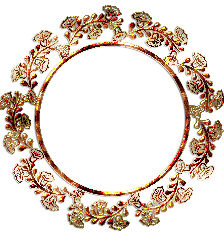 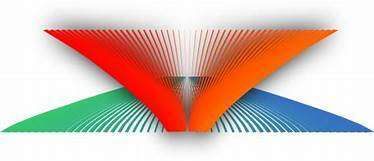 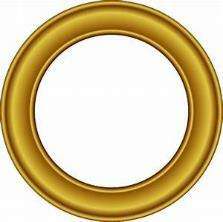 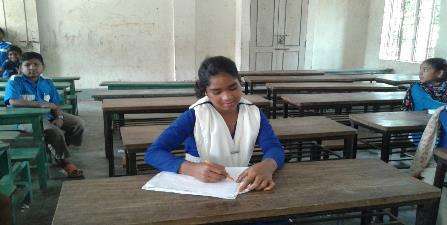 একক
 কাজ
তাপদাহ বলতে কী বুঝ?
তাপদাহের ক্ষতিকর প্রভাবঃ
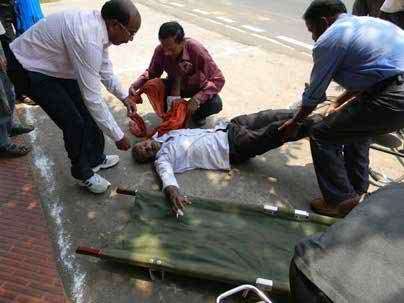 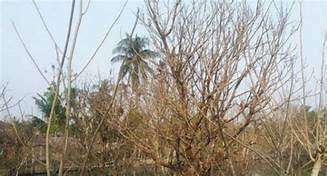 হিট স্ট্রোক হতে পারে।
গাছ-পালা মারা যেতে পারে।
তাপদাহের ক্ষতিকর প্রভাবঃ
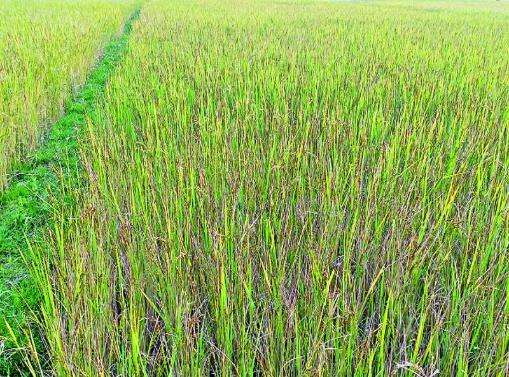 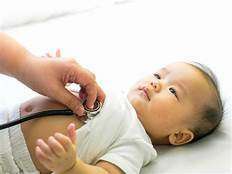 ফসল উৎপাদন ব্যাহত হয়।
শিশুর বিভিন্ন রোগ হতে পারে।
তাপদাহের ক্ষতিকর প্রভাবঃ
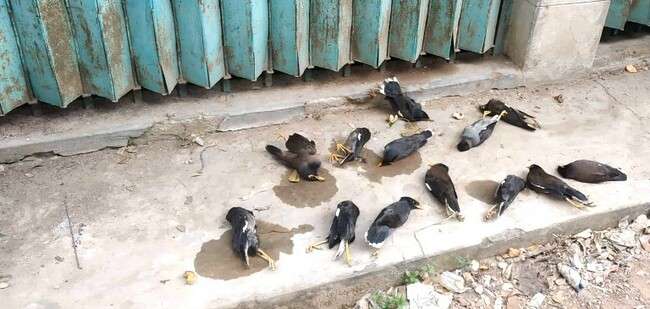 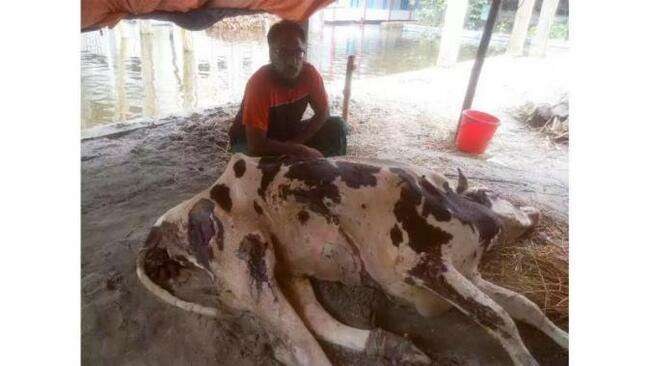 গবাদি পশু মারা যেতে পারে।
বিভিন্ন পাখি মারা যেতে পারে।
তাপদাহের সময় আমাদের করণীয়ঃ
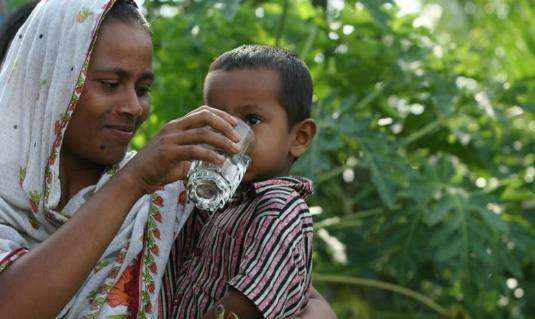 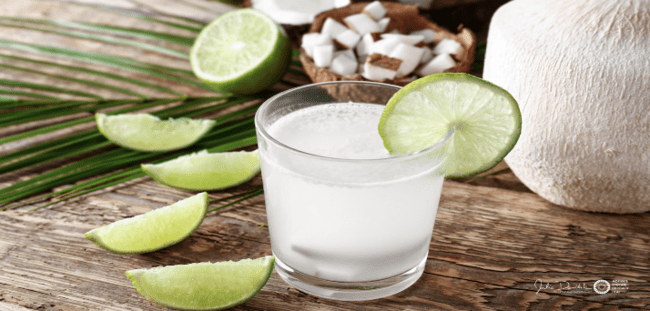 প্রয়োজনমত পানি পান করতে হবে।
পানীয় খাবার বেশি খেতে হবে।
তাপদাহের সময় আমাদের করণীয়ঃ
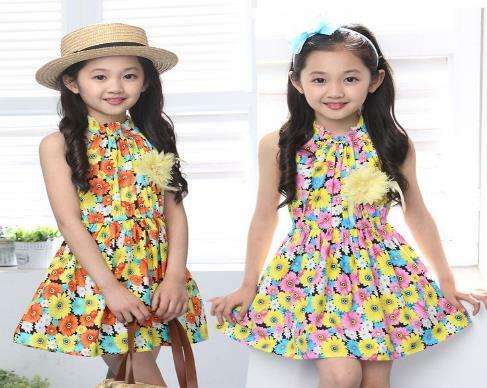 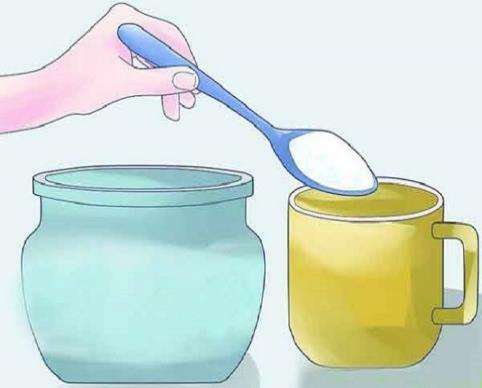 প্রয়োজনে খাবার স্যালাইন খেতে হবে।
পাতলা কাপড়ের পোষাক পরতে হবে।
শৈত্য
শৈত্যপ্রবাহ
প্রবাহ
ঠান্ডাভাব বা শীতলতা
চলমান বা বহমান
উত্তরের শুষ্ক ও শীতল বায়ু আমাদের দেশের উপর দিয়ে প্রবাহের ফলে শীতকালে তাপমাত্রা কখনো কখনো অস্বাভাবিকভাবে কমে যায়। এই অবস্থাই হলো শৈত্যপ্রবাহ।
নিচের চিত্রটি ভালভাবে পর্যবেক্ষণ করোঃ
বাংলাদেশে সাধারণত ডিসেম্বর, জানুয়ারি ও ফেব্রুয়ারি মাসে শৈত্যপ্রবাহ হয়ে থাকে।
ফেব্রুয়ারি
জুন
জানুয়ারি
মার্চ
মে
সেপ্টেম্বর
ডিসেম্বর
এপ্রিল
নভেম্বর
অক্টোবর
আগস্ট
জুলাই
শৈত্যপ্রবাহের ক্ষতিকর প্রভাব
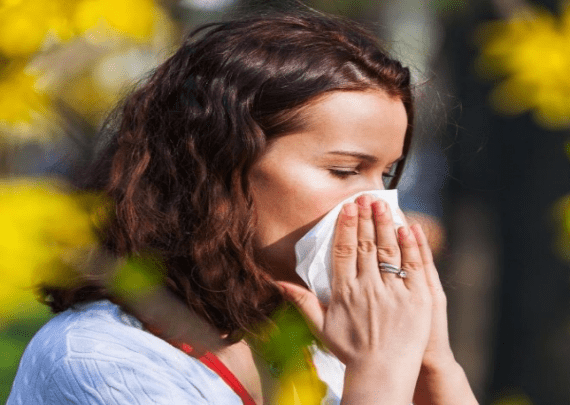 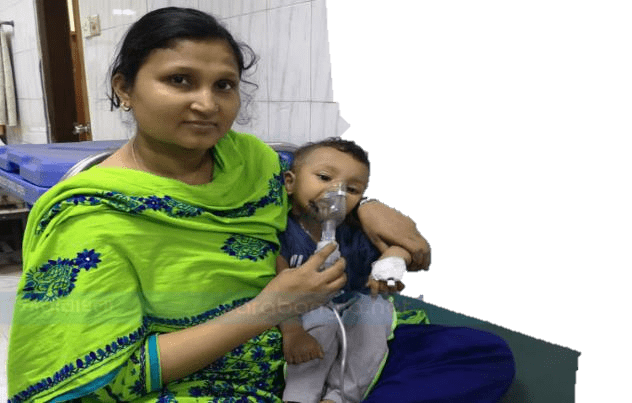 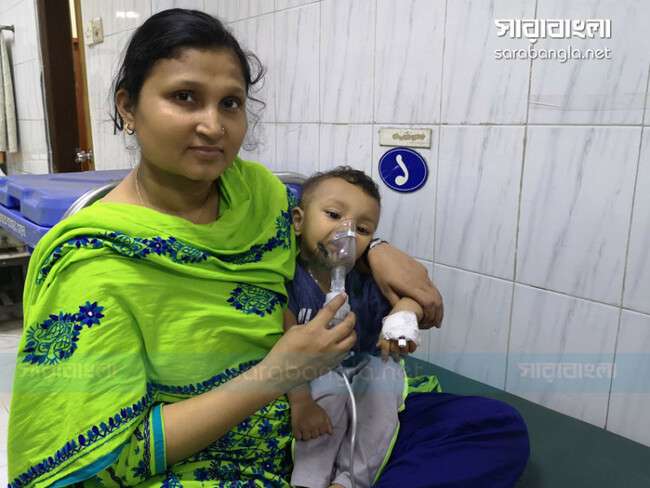 শিশুদের ঠান্ডাজনিত রোগ হতে পারে।
ঠান্ডাজনিত বিভিন্ন রোগ দেখা দেয়।
শৈত্যপ্রবাহের ক্ষতিকর প্রভাব
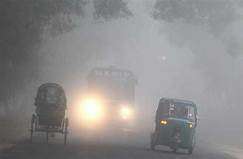 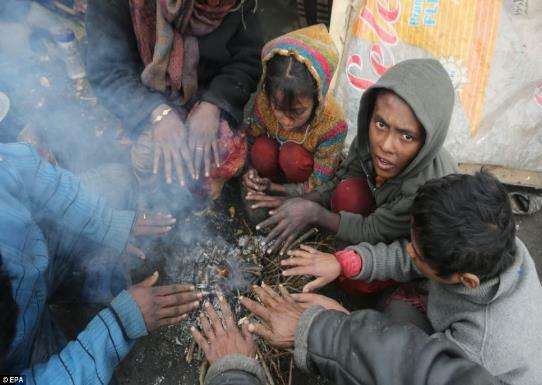 যানবাহন চলাচলে ব্যাঘাত ঘটে।
জনজীবন কষ্টকর হয়ে যায়।
শৈত্যপ্রবাহের ক্ষতিকর প্রভাব
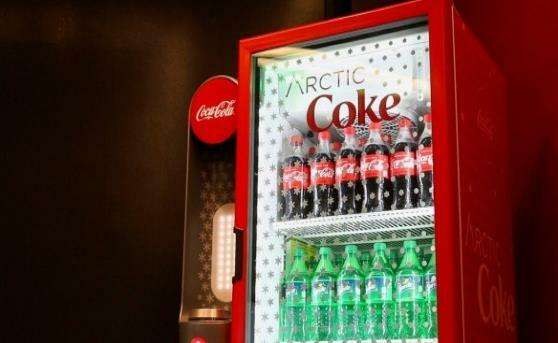 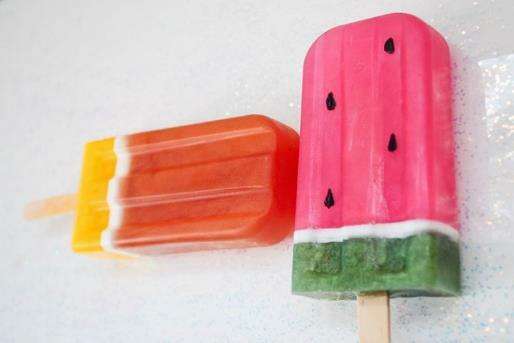 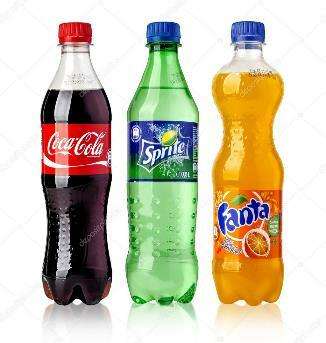 ঠান্ডা জাতীয় খাবার খাওয়া থেকে বিরত থাকতে হবে।
শৈত্যপ্রবাহের ক্ষতিকর প্রভাব
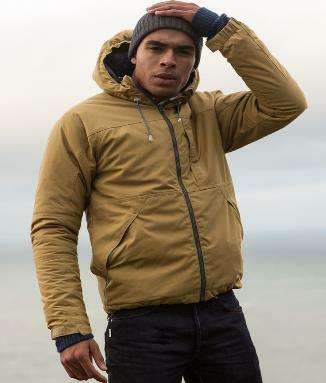 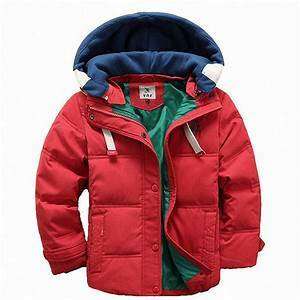 শীতের পোষাক পরিধান করতে হবে।
দলীয় কাজ
সময়- ১০ মিনিট
তাপদাহের সময় আমাদের কী কী সাবধানতা অবলম্বন করা উচিৎ লেখ।
দল নং ১
শৈত্যপ্রবাহের সময় আমাদের কী কী সাবধানতা অবলম্বন করা উচিৎ লেখ।
দল নং ২
পাঠ্য বইয়ের ৭৮ পৃষ্ঠা বের কর
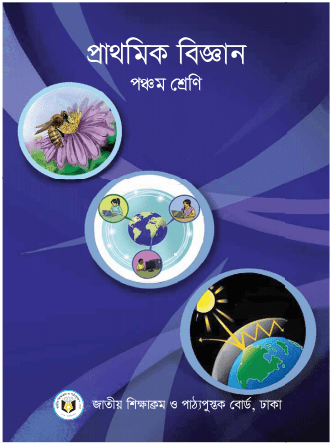 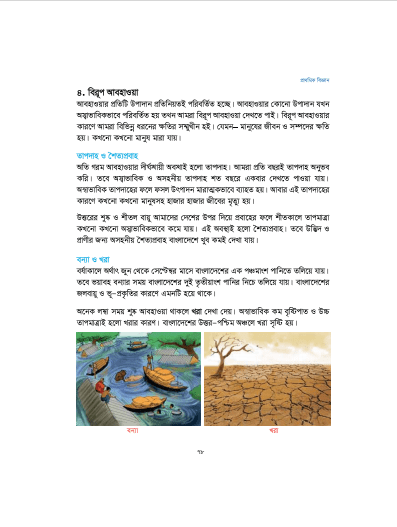 প্রশ্নগুলোর উত্তর খাতায় লিখ
১. কত বছর পরপর অস্বাভাবিক ও অসহনীয় তাপদাহ দেখতে পাওয়া যায়?
২. তাপদাহের দুটি ক্ষতিকর প্রভাব লেখ।
৩. শৈত্যপ্রবাহ কেন হয়?
বাড়ির কাজ
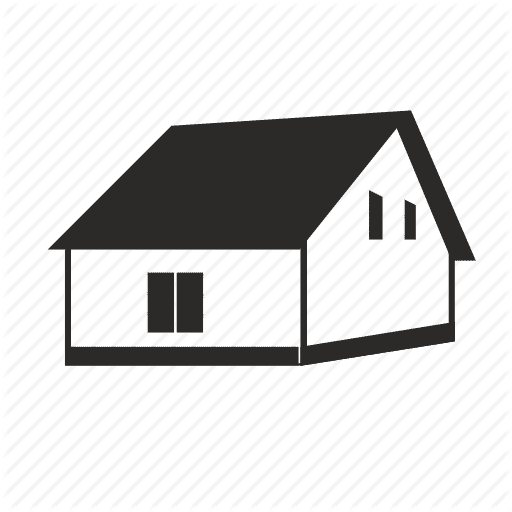 তাপদাহ ও শৈত্যপ্রবাহের  ৩ টি করে ক্ষতিকর প্রভাব লেখে আনবে।
ধন্যবাদ সবাইকে